Northeast Severe Convection with Low Predictive Skill
Matthew Vaughan, Brian Tang, and Lance Bosart

Department of Atmospheric and Environmental Sciences
University at Albany/SUNY
Albany, NY 12222

Northeast Storm Conference
Holiday Inn
Saratoga Springs, New York
Sunday 8 March 2015
Supported by the NOAA Collaborative Science,
 Technology and Applied Research Program
Motivation
CSTAR initiative to investigate severe convection with low predictive skill
Cooperation between SUNY-Albany and NWS offices at ALB, BGM, and PIT

Improve forecasting skill of severe convection by focusing study on environments with poor predictive skill
[Speaker Notes: Verification score and threat score defined

Red color for headlines

Basic definition for threat score]
Methodology
Methodology: Goals
Identify and evaluate poor forecast performance


Use forecasting performance as a proxy for predictability


Underlying assumption: If forecasters had trouble, the event had low predictability.
Methodology: Evaluation
Image credit: Meteo-swiss
Methodology: Evaluation
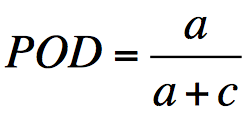 0 ≤ POD ≤ 1, best score: POD = 1, best score ≠ perfect forecast
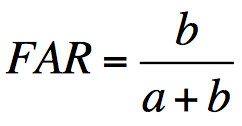 0 ≤ FAR ≤ 1, best score: FAR = 0, best score ≠ perfect forecast
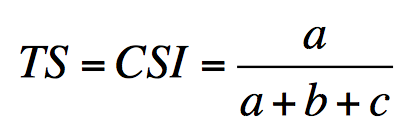 0 ≤ TS ≤ 1, best score: TS = 1, best score = perfect forecast
Types of Low Predictability Events
Type 1 Events
Large number of missed reports

Type 2 Events
Large area under a false alarm
Type 3
Type 1
Type 2
[Speaker Notes: Type 1 and Type 2 classifications intended to capture the least predictable environments based on the worst performing forecasts. Type 1 are events with very low POD. Type 2 events not only had high FAR, but they had very large False Alarm areas (e.g. large SLIGHT contour drawn) and very few reports. Report area is used here as a first order correction for population density. The idea being urban areas may have 10 reports for a storm of a given strength whereas a more rural town may have 2 or 3 for the same strength storm. No events in the database satisfy the requirements for Type 1 AND Type 2 as defined here.]
Type 1 (Low POD) Example
Reports captured = 0		Reports missed = 200
POD = 0		FAR = N/A		 TS = 0
Type 2 (High FAR) Example
Reports captured = 2		         Reports missed = 0
POD = 1		FAR = .986		TS = .014
Methodology: Game-Plan
Create Northeast domain to evaluate forecast skill

Plot SPC convective outlook contours over the domain

Evaluate SLIGHT contours with storm reports
Sound familiar?
Hitchens and Brooks (2012) evaluated SLIGHT contours over CONUS domain

MOD and HIGH contours within SLIGHT contours were included (i.e. everywhere inside the SLIGHT was treated the same)
Northeast Domain
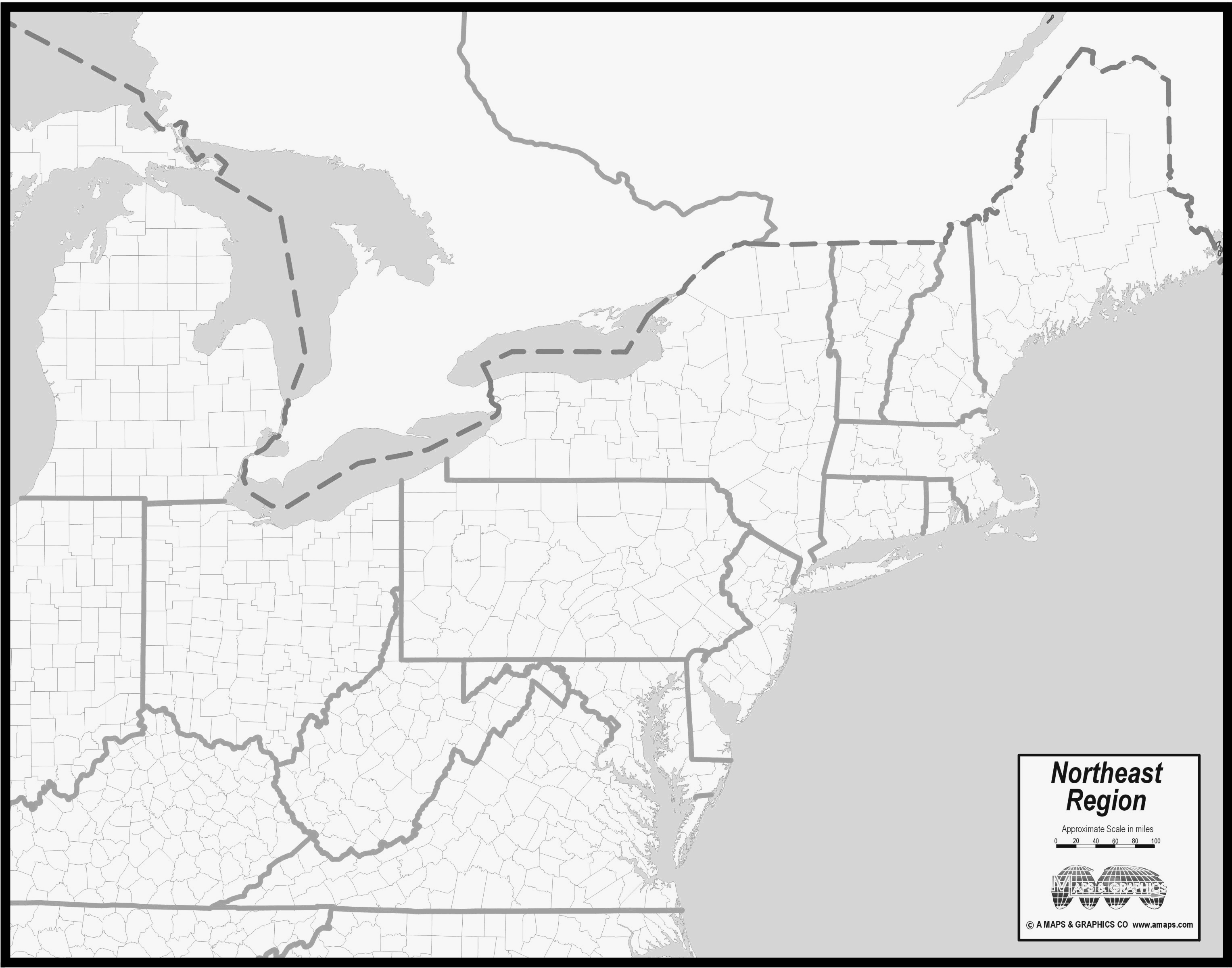 Courtesy of amaps.com
[Speaker Notes: Construct cartoon for slight risk evaluation method.

Choose cases to illustrate problem.

Move Venn Diagrams up into methodology section.]
Northeast Domain
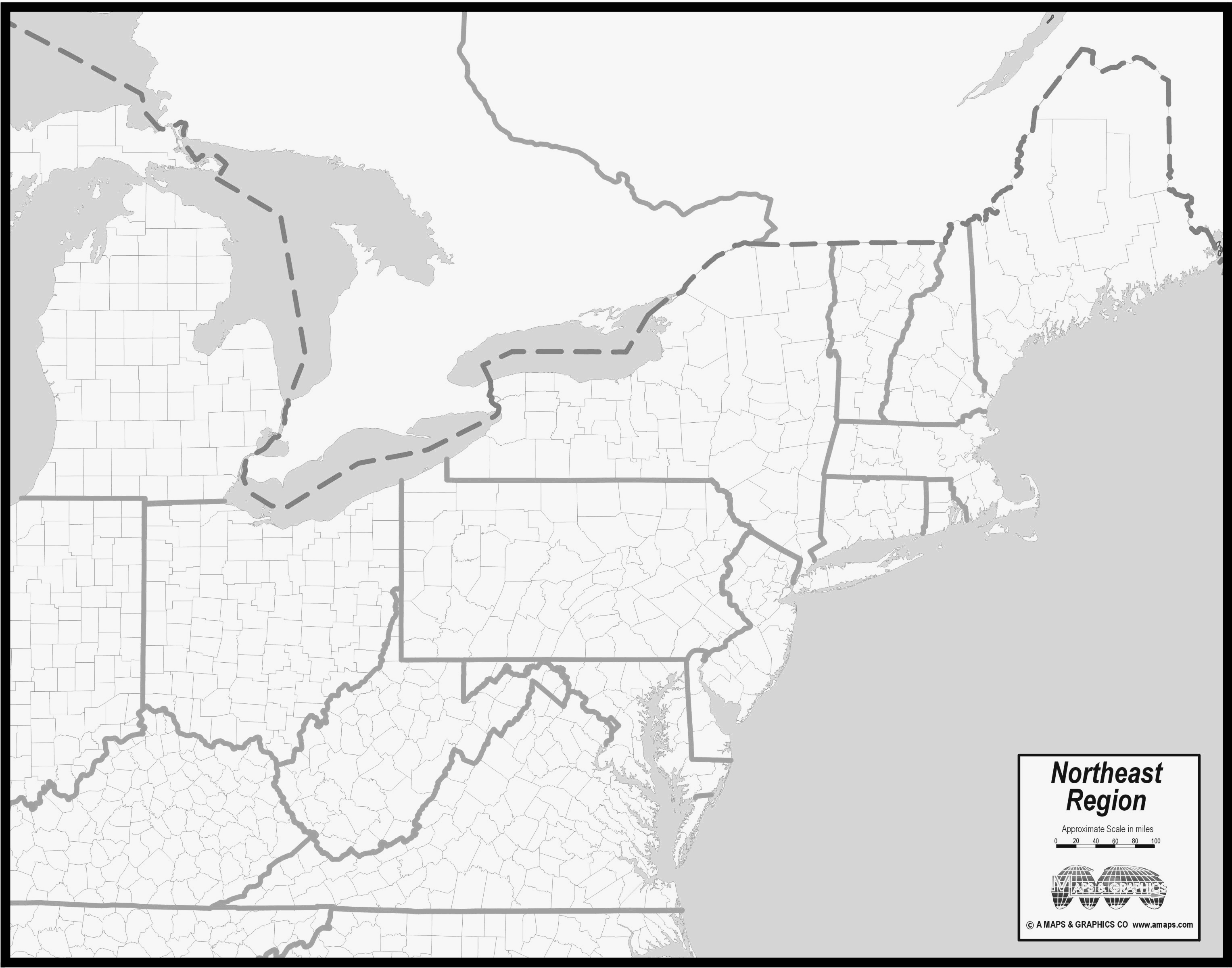 Here
Courtesy of amaps.com
[Speaker Notes: Construct cartoon for slight risk evaluation method.

Choose cases to illustrate problem.

Move Venn Diagrams up into methodology section.]
Algorithm Example
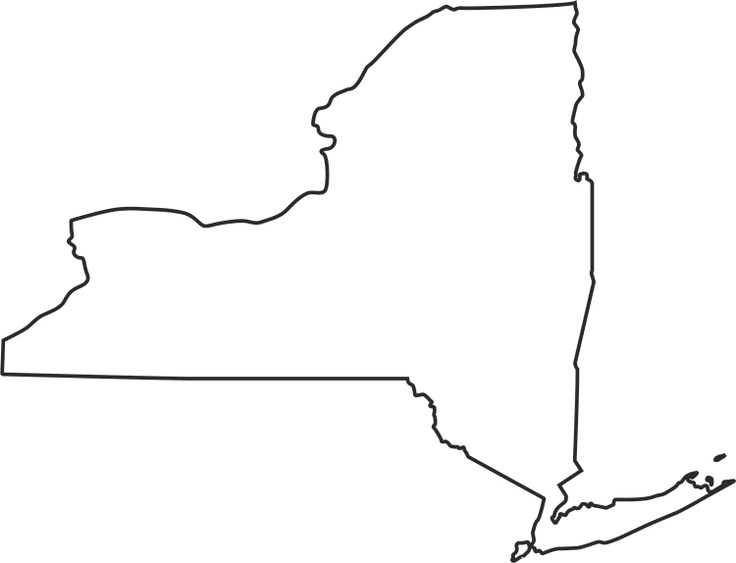 [Speaker Notes: Construct cartoon for slight risk evaluation method.

Choose cases to illustrate problem.

Move Venn Diagrams up into methodology section.]
Algorithm Example
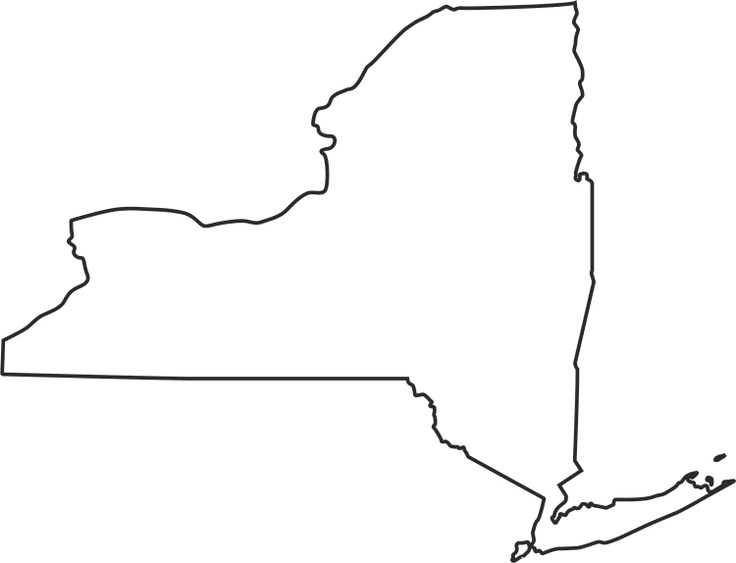 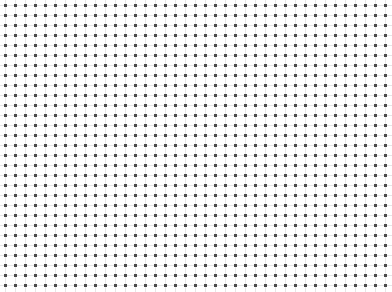 [Speaker Notes: Construct cartoon for slight risk evaluation method.

Choose cases to illustrate problem.

Move Venn Diagrams up into methodology section.]
Algorithm Example
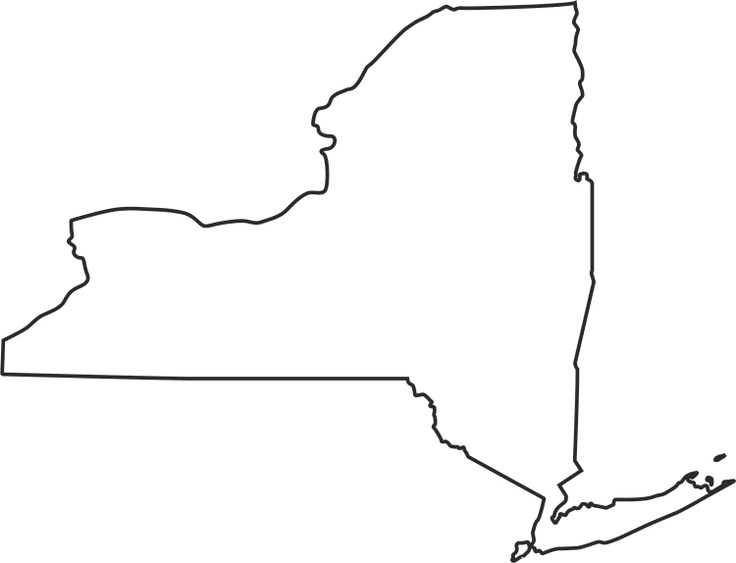 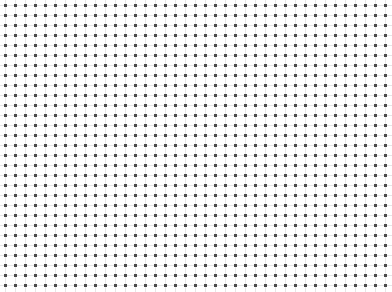 [Speaker Notes: Construct cartoon for slight risk evaluation method.

Choose cases to illustrate problem.

Move Venn Diagrams up into methodology section.]
Algorithm Example
Slight Risk:

Issued: 0600 UTC

Valid: 1200 – 1200 UTC
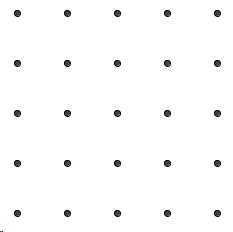 40 km
[Speaker Notes: Construct cartoon for slight risk evaluation method.

Choose cases to illustrate problem.

Move Venn Diagrams up into methodology section.]
Algorithm Example
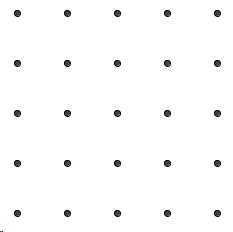 40 km
Sev. wind
 report
[Speaker Notes: Construct cartoon for slight risk evaluation method.

Choose cases to illustrate problem.

Move Venn Diagrams up into methodology section.]
Algorithm Example
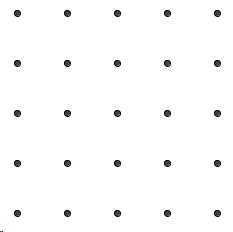 Area of Influence
40 km
40 km
Sev. wind
 report
[Speaker Notes: Construct cartoon for slight risk evaluation method.

Choose cases to illustrate problem.

Move Venn Diagrams up into methodology section.]
Algorithm Example
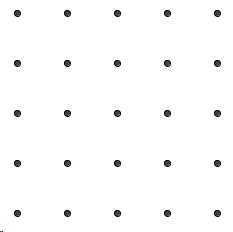 40 km
[Speaker Notes: Construct cartoon for slight risk evaluation method.

Choose cases to illustrate problem.

Move Venn Diagrams up into methodology section.]
Algorithm Example
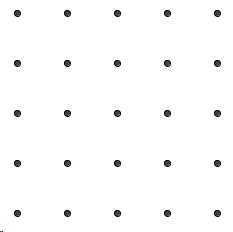 40 km
Miss 
[Speaker Notes: Construct cartoon for slight risk evaluation method.

Choose cases to illustrate problem.

Move Venn Diagrams up into methodology section.]
Algorithm Example
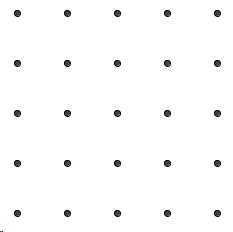 40 km
Miss 
Correct Hit 
[Speaker Notes: Construct cartoon for slight risk evaluation method.

Choose cases to illustrate problem.

Move Venn Diagrams up into methodology section.]
Algorithm Example
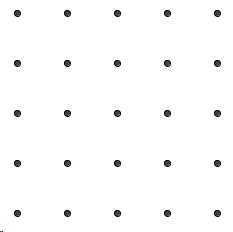 40 km
Miss 
Correct Hit 
False Alarm 
[Speaker Notes: Construct cartoon for slight risk evaluation method.

Choose cases to illustrate problem.

Move Venn Diagrams up into methodology section.]
Database Criteria
For inclusion in the 1980-2013 dataset, an event must meet at least 1 of 2 criteria:

Have a SLIGHT risk contour within the NE domain

Have a sufficiently high-impact to warrant inclusion
…What does that mean?!
[Speaker Notes: For the CONUS dataset, you need either a SLIGHT contour or at least 20 reports for an event to be included. For inclusion in the Northeast Dataset, at least part of a SLIGHT risk area must be within the domain depicted on the previous slide or at least 20 reports within the same domain.]
Northeast Report Trend
Northeast Report Trend
55th percentile linear regression
[Speaker Notes: Shift slides up and bolded axes.]
Northeast Report Trend
55th percentile linear regression
[Speaker Notes: Shift slides up and bolded axes.]
Northeast Report Trend
High-impact
55th percentile linear regression
[Speaker Notes: Shift slides up and bolded axes.]
Database Fast Facts
Event days = 1503

SLIGHT days = 1300

“High-impact” events without SLIGHT = 203
Northeast low Predictive Skill Event Climatology
Types of Low Predictability Events
Type 1
High-impact;
Lowest 25th percentile POD score

Type 2
Highest 25th percentile FA area
Lowest 25th percentile severe report area
Type 3
Type 1
Type 2
No events meet Type 3 requirements as defined here
[Speaker Notes: Type 1 and Type 2 classifications intended to capture the least predictable environments based on the worst performing forecasts. Type 1 are events with very low POD. Type 2 events not only had high FAR, but they had very large False Alarm areas (e.g. large SLIGHT contour drawn) and very few reports. Report area is used here as a first order correction for population density. The idea being urban areas may have 10 reports for a storm of a given strength whereas a more rural town may have 2 or 3 for the same strength storm. No events in the database satisfy the requirements for Type 1 AND Type 2 as defined here.]
Type 1 Annual Variability
[Speaker Notes: Increase in events likely tied to increase in reporting. I doubt the atmosphere is becoming more complex since the 80’s. I argue that we are simply becoming more aware that these events happen as reporting becomes easier.]
Type 2 Annual Variability
[Speaker Notes: Type 2 events are becoming rarer with time. Likely related to the decrease in SLIGHT risk area with time.]
Event-Centered Composites
Event-Centered Composites
0.5° Climate Forecast System Reanalysis (CFSR)
Chose morning (1200 UTC) for synoptic analysis, afternoon (1800 UTC) for convective parameter analysis

Type 1 and “Good” forecast events centered on maximum report density
“Good” Forecast = High-impact events that achieved a threat score in the highest 25th percentile.


Type 2 centered at centroid of SLIGHT risk region
Chose largest of SLIGHT risk contours for composite center
[Speaker Notes: Type 1 event composites (1200z for these slides) are centered on the gridpoint of maximum report count per 1 degree of latitude-longitude (i.e. report density). If an event has several maximum densities of the same magnitude, the case was not included. Type 2 event composites are centered at the centroid of the largest slight risk area in the Northeast domain for a given event.]
Type 1 (Low POD)
[Speaker Notes: Composites are binned according to 500 hPa flow over the composite point. N is the number of Type 1 events per flow direction (i.e. sample size). Since Type 1 events are in the lowest 25th percentile of events that have 20+ reports, we infer from the bar graph that NW-ly, W-ly, and SW-ly cases follow climatology pretty closely with 25-30% of 20+ cases falling into the Type 1 category. The rarer S-ly, and N-ly cases have a higher occurrence rate than climatology, however the sample size is small. From the pie chart, we see that most Type 1 events have 500 hPa flow out of the west.]
Type 2 (High FAR)
[Speaker Notes: Type 2 events also occur most frequently out of the west.]
Event-Centered Composites
CFSR Synoptic Composite Results

Little discernable difference in synoptic set-up of Type 1 & 2 events when compared to “Good” forecast events under similar flow regimes

Higher midlevel moisture for Type 2 events than “Good” forecast events

More modest midlevel lapse rates approaching the event center in Type 1 events than “Good” forecast events with westerly 500 hPa flow
Event-based Composites
CFSR Convective Parameter Analysis

Compared sounding variables between Type 1 and “Good” forecast events


Constructed phase-space diagrams and Probability Density Functions

What does our phase-space look like?
MCAPE-Shear Phase Space
LSHC
HSHC
31 knots
662 J/kg
LSLC
[Speaker Notes: Black dot at Center

Make axes bigger
Black dot at center.

Bigger and better defined axes]
MCAPE-Shear Phase Space
LSHC
HSHC
31 knots
662 J/kg
LSLC
HSLC
[Speaker Notes: Black dot at Center

Make axes bigger
Black dot at center.

Bigger and better defined axes]
MCape-Shear Phase Space
LSHC
HSHC
31 knots
662 J/kg
LSLC
HSLC
[Speaker Notes: Black dot at Center

Make axes bigger
Black dot at center.

Bigger and better defined axes]
MCape-Shear Phase Space
LSHC
HSHC
31 knots
662 J/kg
LSLC
HSLC
[Speaker Notes: Black dot at Center

Make axes bigger
Black dot at center.

Bigger and better defined axes]
CFSR Convective Parameter Results
High shear > 31 knots
High MCAPE > 662 J/kg



Low shear cases have more Type 1 events than “good” forecast events
CFSR Convective Parameter Results
High shear > 31 knots
Low shear < 31 knots



High-impact cases with low shear have a lower median threat score than cases with high shear.
Summary and key points
NE low predictive skill event climatology
Reports per event increasing with time
Type 1: 6 median events per year 
Type 2: 1 median events per year (Trending down)
Peak in warm season

High-impact events with low shear have lower threat scores than high shear cases

High-impact events with N-ly midlevel flow have a higher occurrence rate of Type 1 events than other flow regimes
Neat Result: The median percent of the SLIGHT risk area covered by severe reports in NE is 15% for the entire database
FIN
Next Steps
Mesoscale analyses of poorly-predicted, high-impact events
Analyze events grouped by flow regime and convective mode

1999-present events give access to high-resolution data

Note common forcings and thermodynamic properties across events